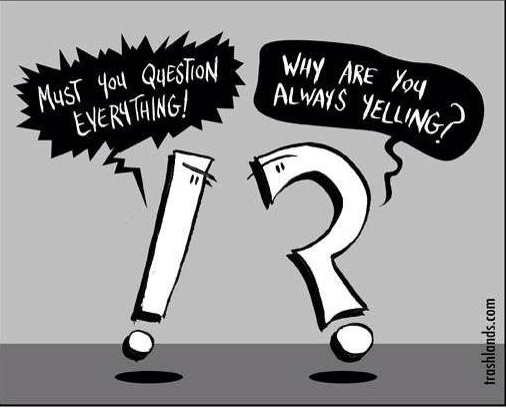 Simple Sentences
End marks and punctuation
END MARKS: THE RULES
End mark: punctuation placed at the end of a sentence.
We use 3 types of end marks:
Use a period at the end of a sentence.
I like watching horror movies.
Use an question mark at the end of a question.
Do you like watching horror movies?
Use an exclamation point at the end of an exclamation. 
Remember! This type of sentence shows strong emotion.
Yikes! I’m freaking out right now!
Use an exclamation point OR a period at the end of a request or a command.
Stop! This movie is too scary! (Command)
Please pause the movie. (Request)
END MARK RULES
Use a period for most abbreviations including:
Personal Names: J. Marshall
Titles with names: Mr./Mrs./Ms./Dr./Sr./Dr.
Addresses: P.O.Box/St./Ave.
Time: a.m./p.m.
END MARK RULES
#1

Sentences: A Refresher
Basic Info all students should know about sentences
Types of sentences
Simple
Compound
Complex
Compound-Complex
Basic Elements of Every Sentence
Predicate
Subject
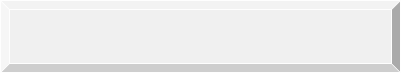 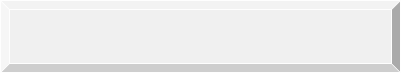 Subject: 
Who are what the sentence is about.
Predicate: 
What the subject is doing  (contains the verb).
Basic Elements of Every Sentence
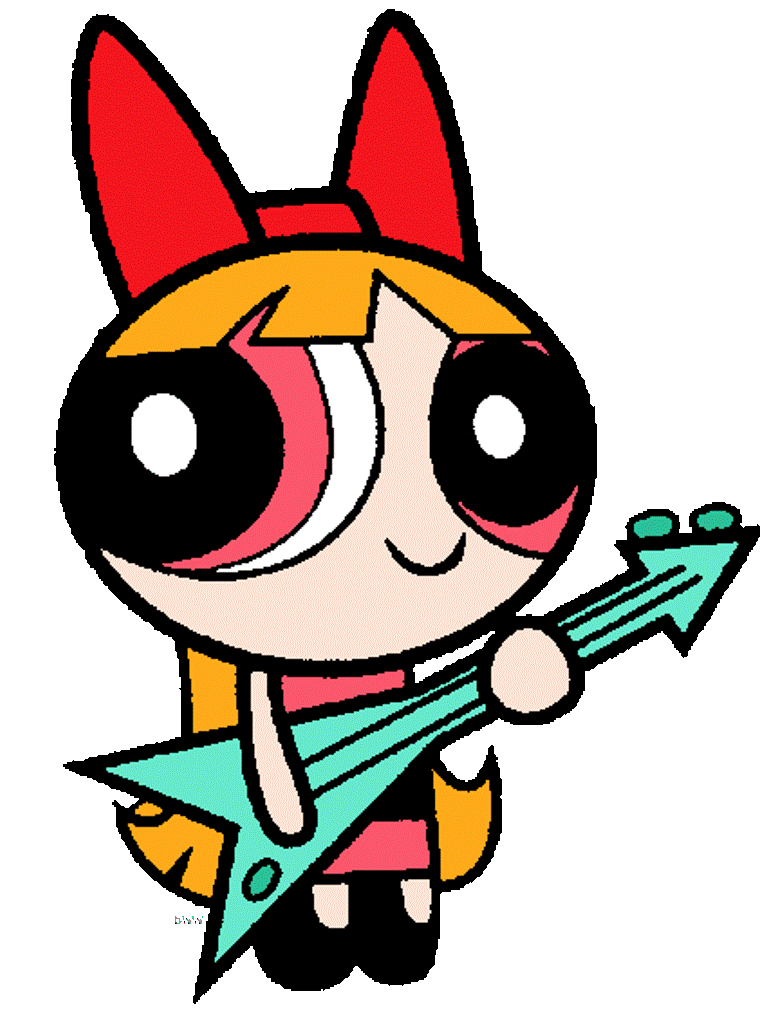 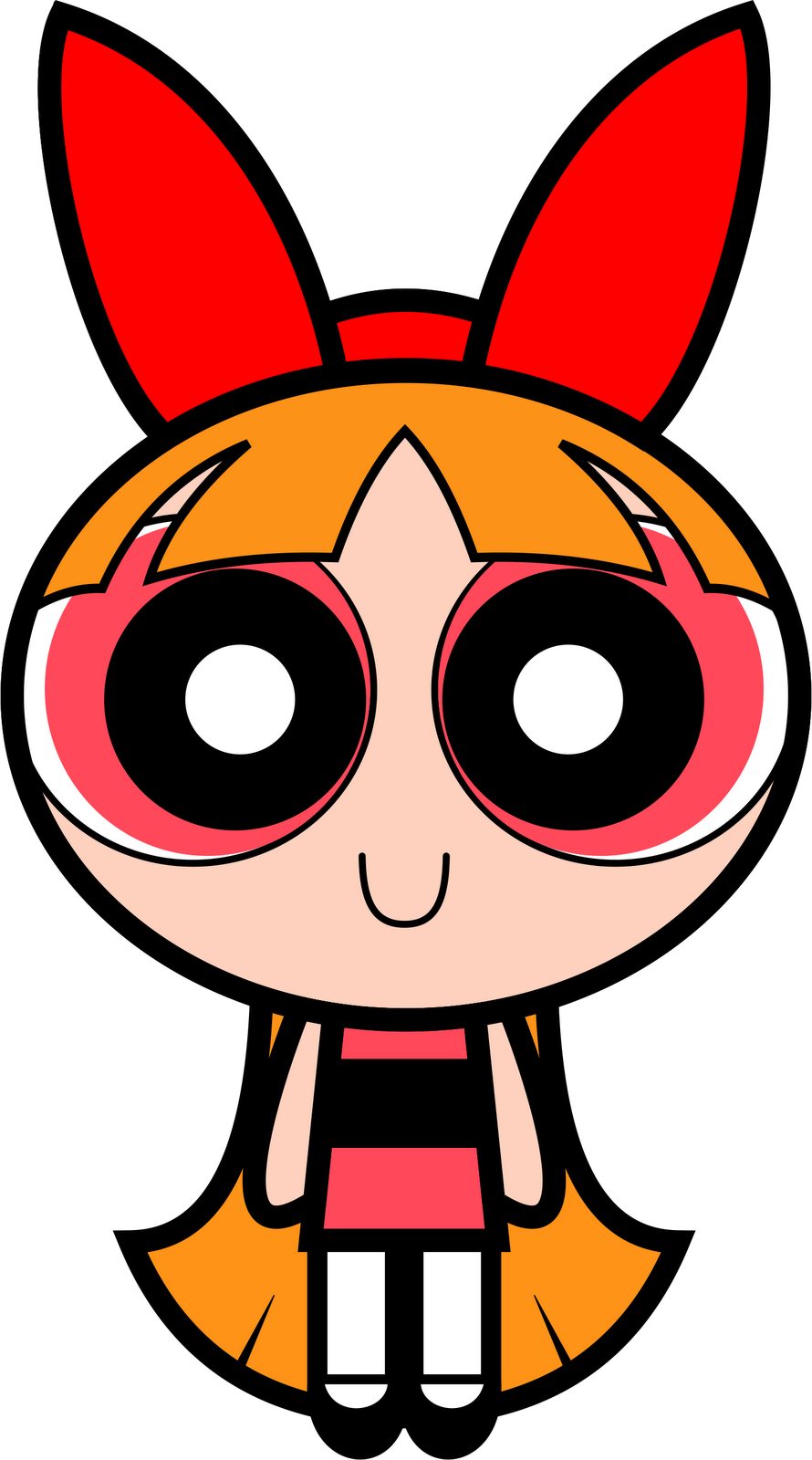 plays guitar.
Predicate
Subject
Blossom
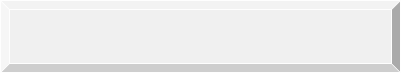 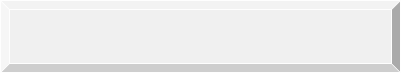 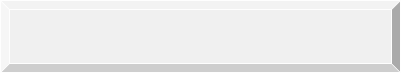 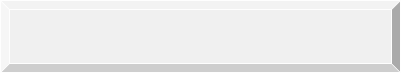 Simple Sentences
Subject = Who or what the sentence is about
Verb = What the subject is doing
A simple sentence has one subject and one predicate.
Simple sentences are independent clauses. They express a complete thought.
Simple Sentences
Simple Sentence Patterns:
SV
SVV
SSV
SSVV
A simple sentence can be formed in four (4) ways.
Simple Sentences
Simple Sentence Patterns:
SV
SVV
SSV
SSVV
A simple sentence can be formed in four (4) ways.
Simple Sentences
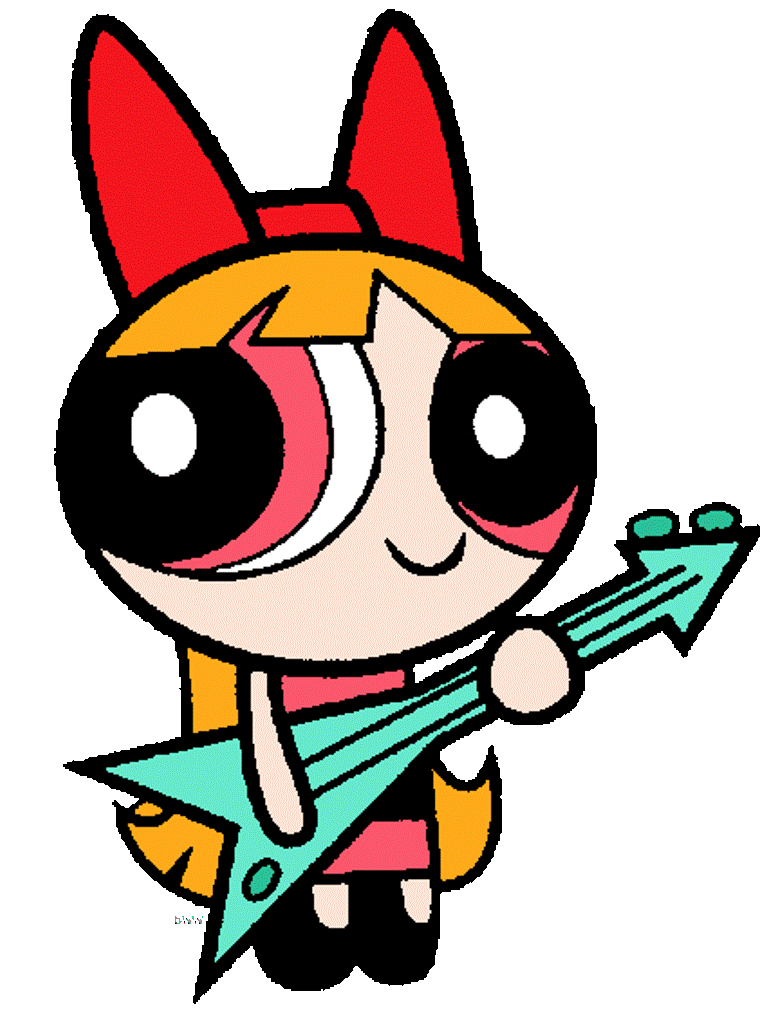 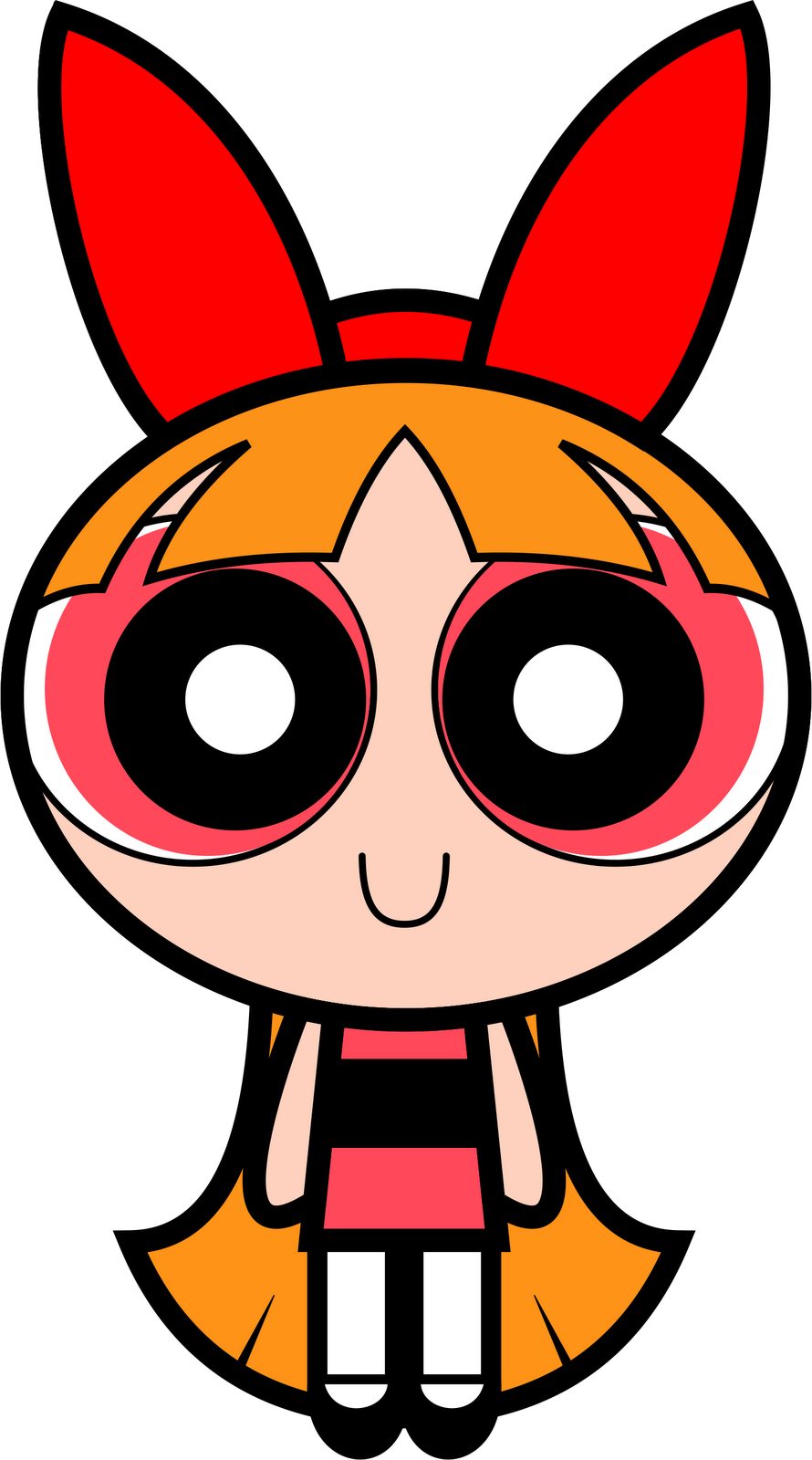 plays guitar.
Blossom
Predicate
Subject
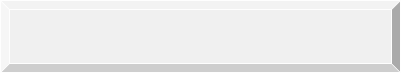 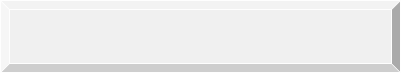 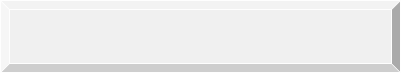 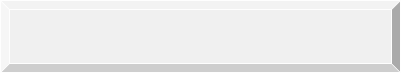 one subject
one predicate
Simple Sentences
compound subject
one predicate
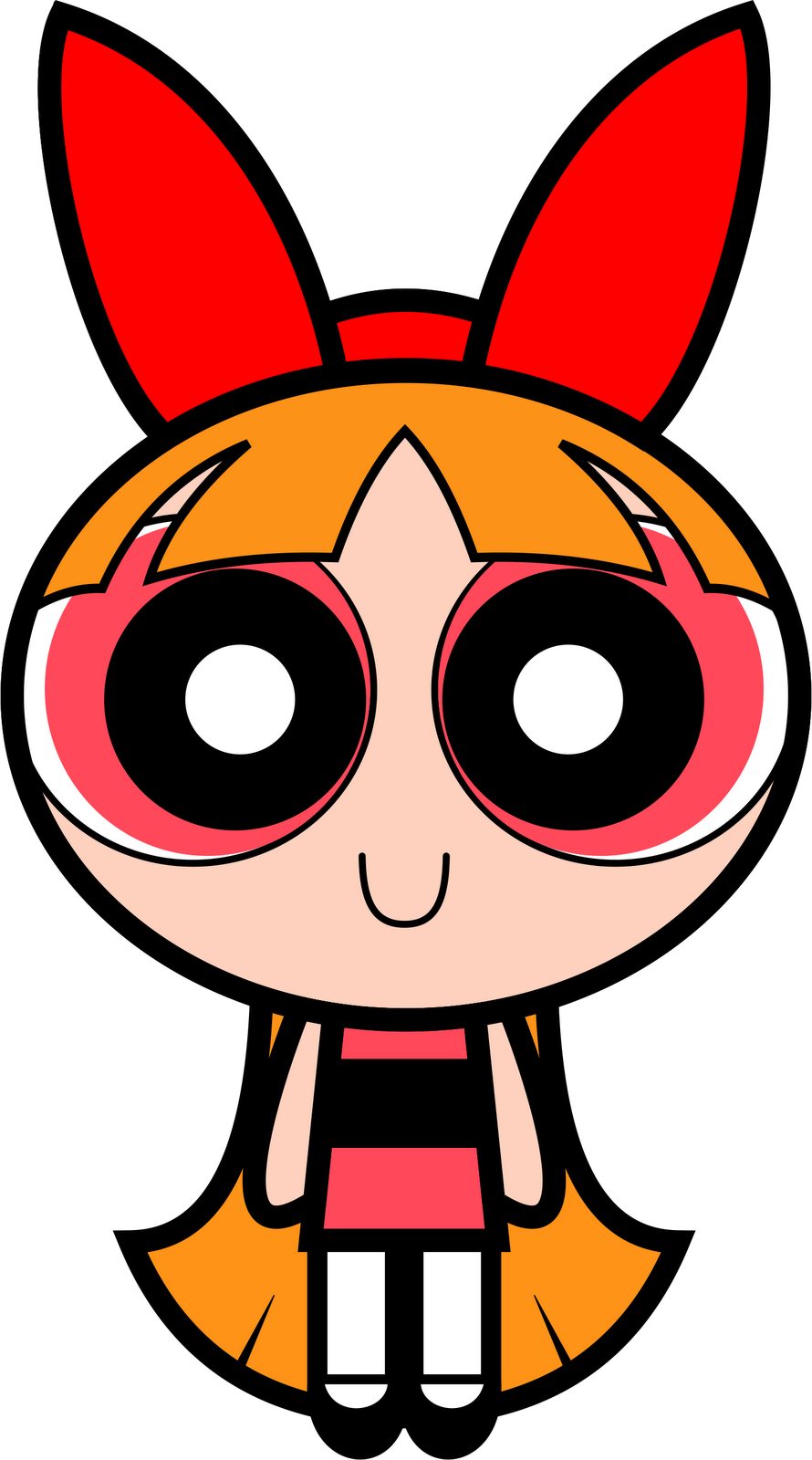 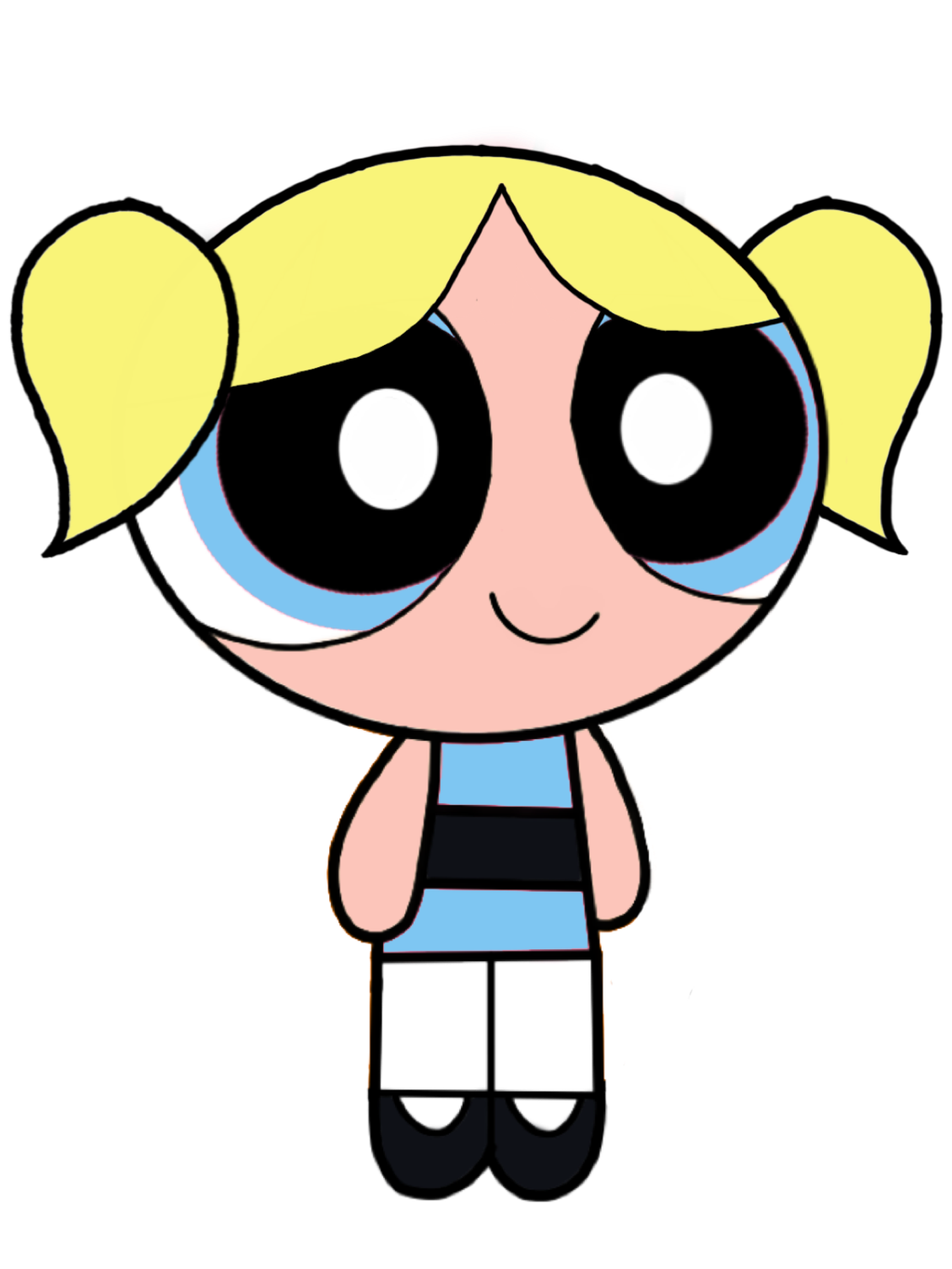 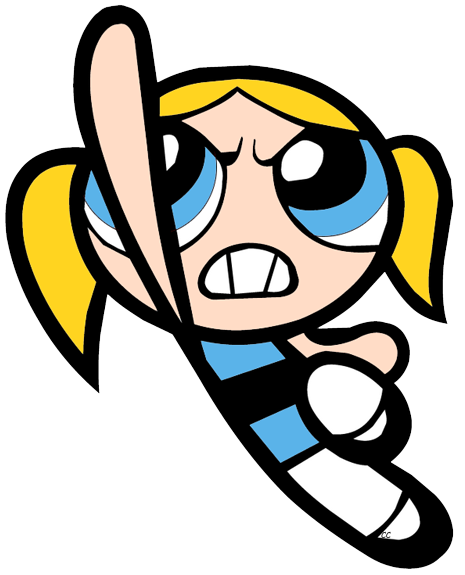 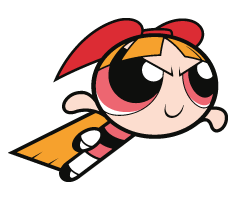 fight crime.
Blossom and Bubbles
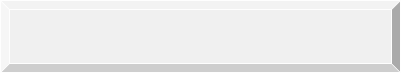 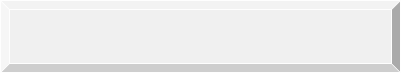 Simple Sentences
compound predicate
compound subject
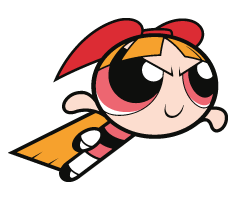 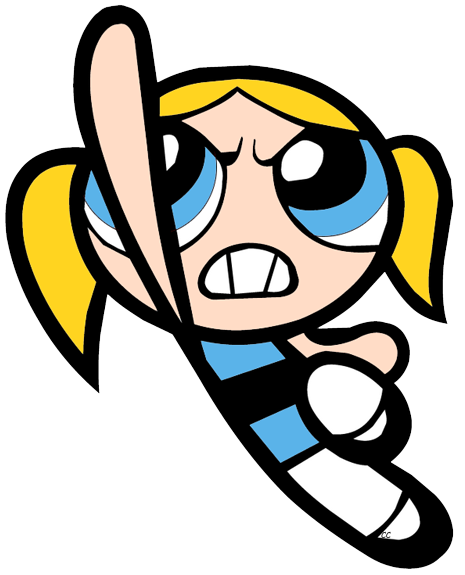 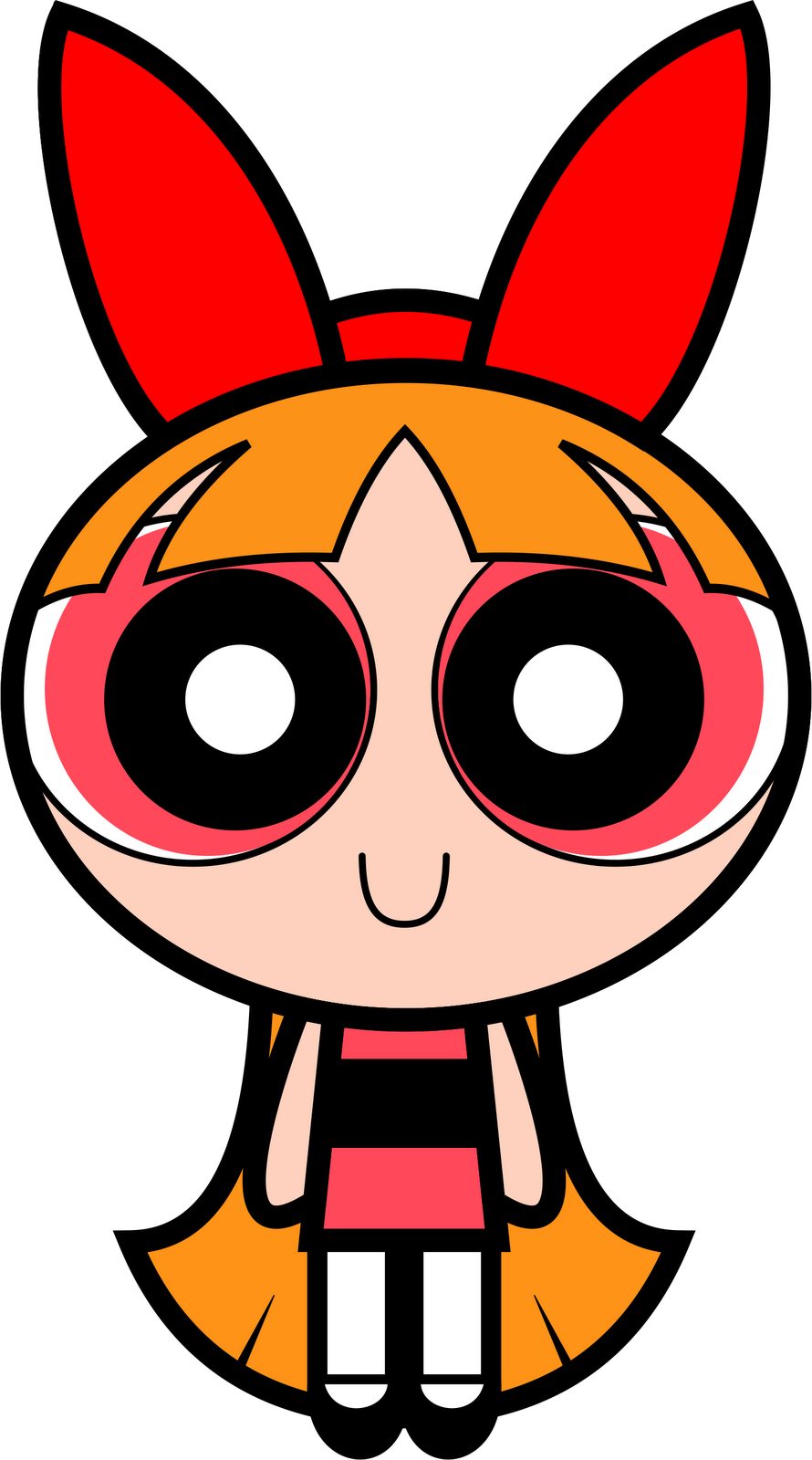 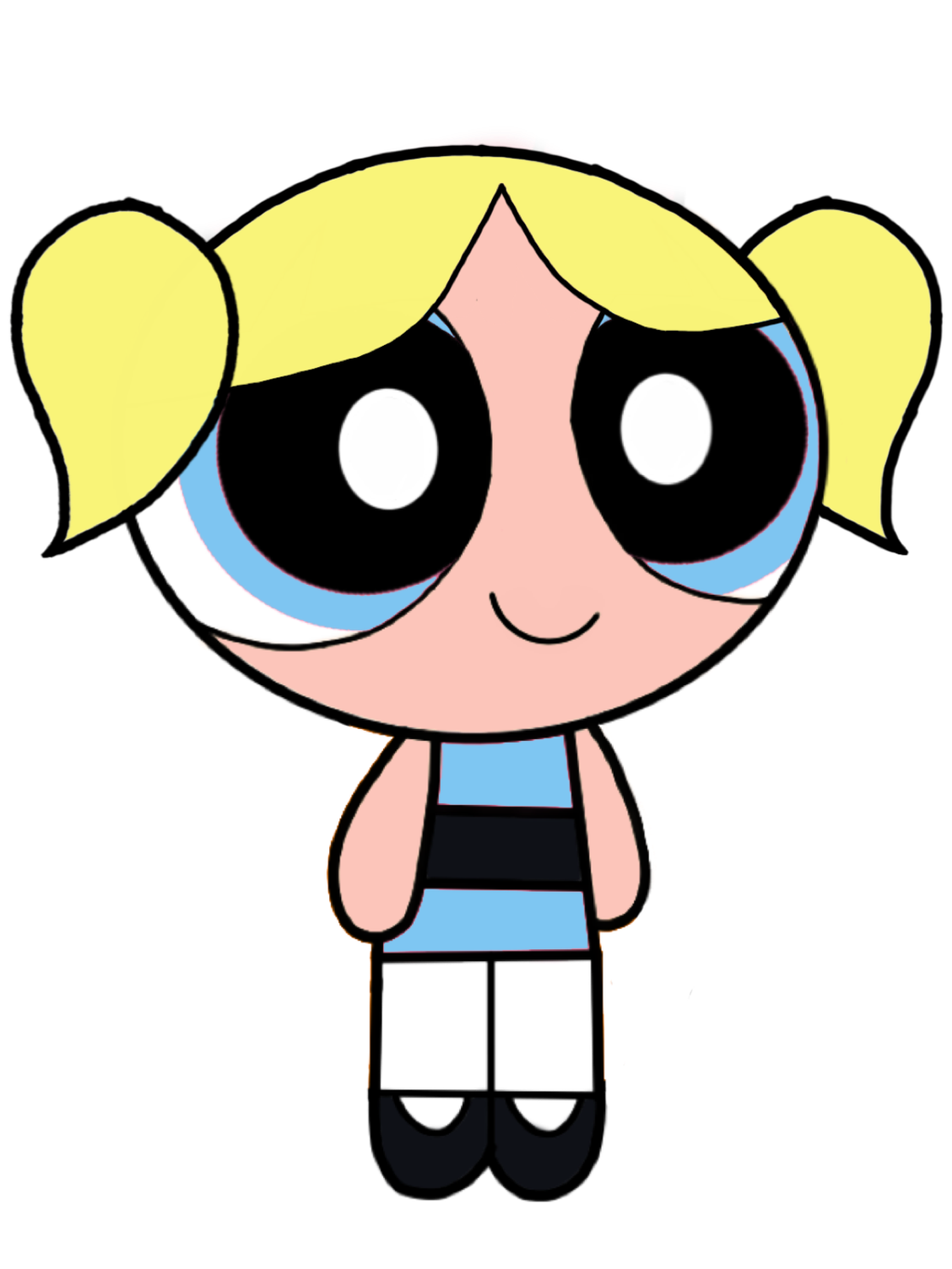 fight crime and fly.
Blossom and Bubbles
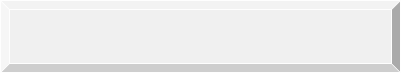 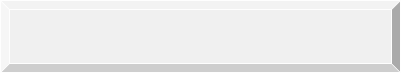 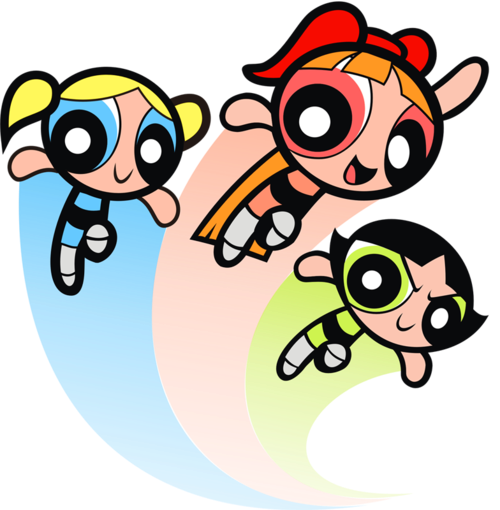 SIMPLE SENTENCE
with compound subject
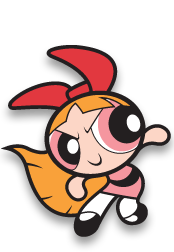 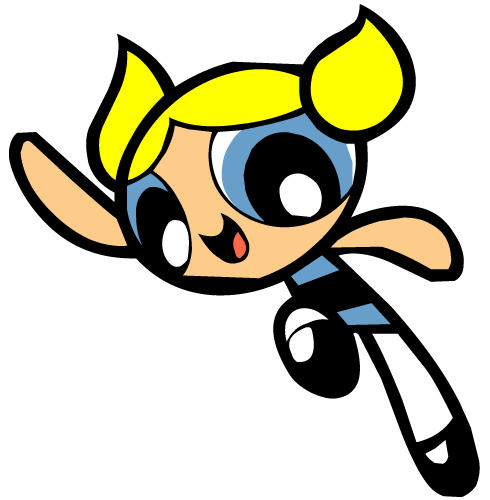 Blossom and Bubbles fight crime.
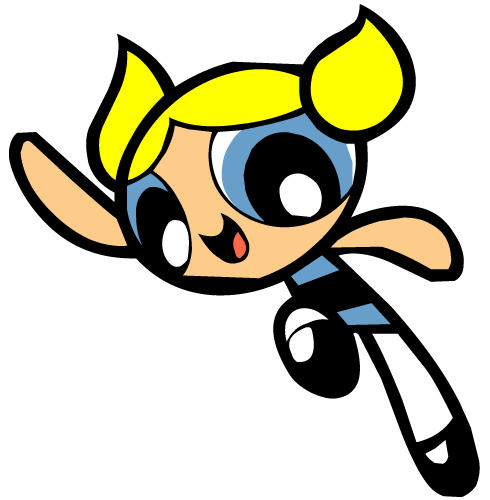 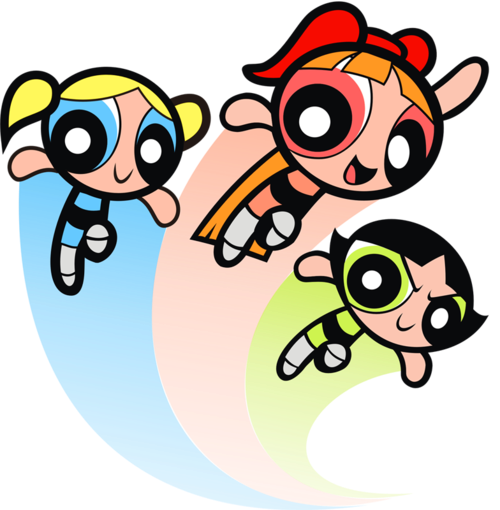 SIMPLE SENTENCE
with compound subject and compound predicate
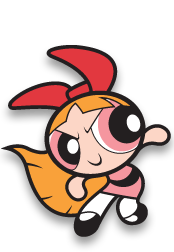 Blossom and Bubbles fight crime and fly.